DTC Webinar
March 10, 2021

Welcome!  Thank you for joining us.  We will begin shortly.
[Speaker Notes: Renee]
Quick Reminders
SEED Survey will open April 13, 2021 through June 11, 2021
[Speaker Notes: Dan]
NAEP
Can we NOT do the NAEP if once again this year randomly selected?  With 38% of our kids at home, how can they assure validity?
On November 25, 2020, NCES postponed the NAEP 2021 mathematics and reading assessments at grades 4 and 8 until 2021-2022. A new sample of schools will be drawn for NAEP 2022. At this time, the plan is to notify districts and schools selected for NAEP 2022 in May.
During March – June 2021, NCES will administer the NAEP 2021 Monthly School Survey to the schools selected for NAEP 2021. Reports from the monthly surveys will be posted on the NCES website at https://nces.ed.gov/nationsreportcard/about/covid19.aspx 
NAEP uses probability sampling, rather than random sampling, with probability proportional to size. This means that large schools have a higher probability of selection for NAEP than small schools. Schools that enroll approximately 1% of the state’s population at the assessed grade will always be in the sample for state NAEP assessments.
[Speaker Notes: Beth]
ELPA Screener and Summative
We are a bit confused regarding ELPA testing.  So if we have not had students back in person, when we test, do we only do the screener or summative?  That is what I am understanding from the ELPA manual.
[Speaker Notes: Ben]
ELPA Testing Decision Tree
Since this question is asking about deciding between the ELPA Summative and Screener, I am assuming it concerns remotely identified (“presumptive”) English learners.
USEd confirmed that remotely identified English learners are “real” English learners. They are eligible to participate in ELP summative testing, even if they have never been screened.
Therefore, all remotely identified English learners need to appear somewhere in the district’s ELPA Summative testing order.
A district may choose to screen a remotely identified EL before they test on ELPA Summative. If the student scores Proficient, they no longer have EL status—but if the student does not score Proficient, they will still need to take ELPA Summative.
If the student does not test on ELPA Summative (for whatever reason), they will be eligible for unique screening.
Questions? Contact Ben Wolcott (ben.wolcott@state.or.us).
[Speaker Notes: So based on the guidance above, yes it is ok if a remotely identified student is tested on ELPA Summative without ever taking ELPA Screener. The test result counts for future EL status just as it would for any other EL.

Just because a student appears in the testing order doesn’t mean that student gets tested. A parent may decline testing, or the district may not have sufficient resources to test everyone in the testing order safely and securely. Districts should not “cut corners” and risk health and safety or appropriate testing practices just to “get through” all students. That’s what the unique screening opportunity is for.

The above directly follows from our comprehensive ELPA guidance, even though every possible combination is not spelled out in that guidance.
Link: https://www.oregon.gov/ode/educator-resources/assessment/Documents/Administering_the_ELPA_Screener_and_Summative_in_2020-21.pdf]
ELA, Math, and Science Blueprints
Could we get an update on ELA, Math, and Science blueprints and test times if we are required to test in the spring?
[Speaker Notes: Tony, Andy, Noelle]
Best Practices and Opt-Out
I was curious if during the DTC webinar you could address best practices for administering state assessments for students who are online only and have been for the full school year.  
My other question is how will the opt outs and nonparticipation affect our state report card as a district if parents who have been online only choose not to participate by officially opting out or just not attending a testing session?
[Speaker Notes: Dan]
SEED Survey
Any additional information we can get on the SEEDS survey (esp. the remote certification part)
After reading the supporting documents for the SEED survey I see items that should a student need, should be included in an IEP (accommodations and possibly designated supports).  Are staff currently able to note these supports during an IEP meeting?  Do the forms align with the supports so that decisions about supports is not a major issue making additions and calls to families about the need for changes to the document?
[Speaker Notes: Dan, Noelle]
Waiver
Status update 
I think we are all on pins and needles regarding the assessment waiver and what ODE will require if it is indeed turned down (or perhaps never decided on?)...considering the US Dept of Ed has said we must test.  Very concerned we have so little time left to implement, and of course, seat time taken from classes for an assessment that appears to have little value this year...I guess I'm mostly worried about participation and likely not testing kids who are still CDL, etc.
ODE originally said that SBAC tests would be shortened to approx half their length...is it possible those would be shortened even more at some point before Apr 13th?
[Speaker Notes: Dan
We are facing uncertain weather this spring. We have to prepare for multiple forecasts. We want to do whatever we can to help and need your input.

We are still working with the Department of Education to approve our waiver. That effort is on-going and we continue to meet with them as we navigate their process. We do not yet know when we can expect a firm response from the Department of Education. We don’t want to take a wait-and-see approach in planning. You deserve a heads up and a chance to develop a Plan B so that you aren’t caught off guard should the waiver be denied. 

We know there is a lot coming at you right now. To the extent possible, we want to keep this right sized and help make this a possible lift. 
It is responsible for us to support districts to be ready to test, should the waiver not be approved. The test window opens April 13 (in one month).
We have been proactively planning for both scenarios. We have the SEEDs assessment as the proposed solution. We have also redesigned the summative assessment to make it as skinny possible. It will be shorter than it ever has been before and will take less time.

There will be three things districts need to do now to prepare for either outcome of the waiver decision from the US Department of Education. 
Publish the parent opt out information on your website by Friday, March 12
Begin internal planning should testing be required: calendar, parent communication, internal coordination and communication. 
Consider the impact on student and staff well-being as you move forward. Lead with calm, centered, factual approach. Focus on the positives that are in place. Our assessments are very short. Students are savvy with technology.]
Question & Answer
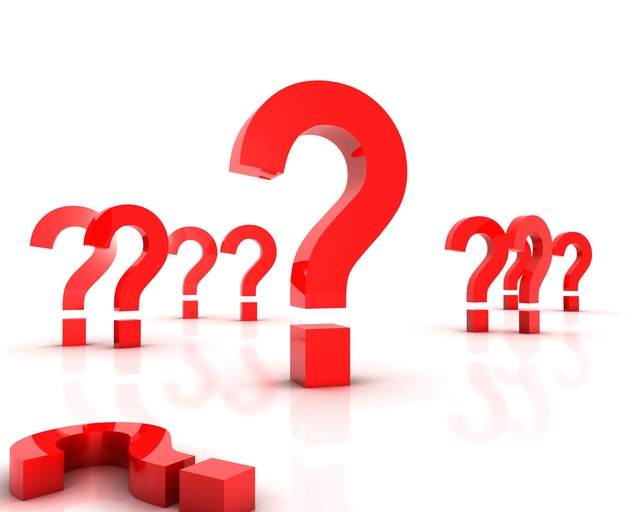 Thoughts? 
Feelings? 
Concerns? 
Wonderings?
[Speaker Notes: What are the things that we might be]
Next Steps & Adjourn
A Q/A document will be posted to the Test Administration Resources page. 
Please contact Dan Farley at dan.farley@state.or.us if you have any subsequent questions or concerns.

Thank you!